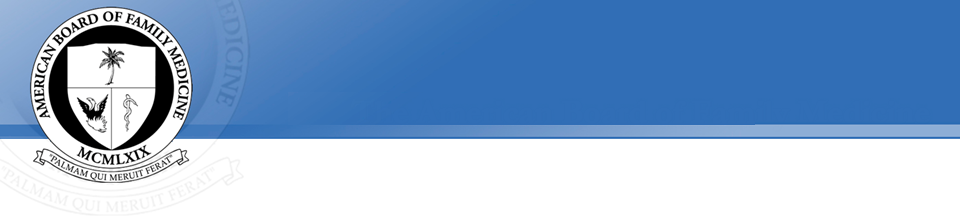 The American Board of Family Medicine
Learning From Others’ Mistakes: ABFM Guidelines for Professionalism, Licensure, and Personal Conduct
For teaching purposes only, not intended to replace the review and understanding of the complete policy.
2018
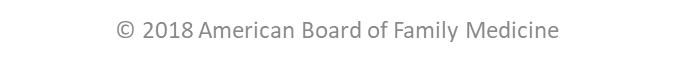 [Speaker Notes: Presentation duration varies depending on Q and A & presenter pace but be aware of time management given the number of slides if you have a 1 hour session. Make sure to get to the Selected Cases section with enough time left (don’t overspend time on the preceding slides). 
Pre-presentation quiz questions followed by an answer key (Slides 48-54) is at the end of this presentation if you wish to send to residents ahead of time to help increase engagement with the topic. The presentation itself will take approx. 1 hour so would need additional time to do the questions within a 1 hour educational session.]
Educational Objectives
Identify common causes of state license restrictions and subsequent loss of board certification.
Understand ABFM Guidelines for Professionalism, Licensure & Personal Conduct.
Learn how to 1) best respond to patient complaints to state licensing boards, 2) approach hearings, and 3) understand consent agreements and connection between licensing authorities and certification boards.
2
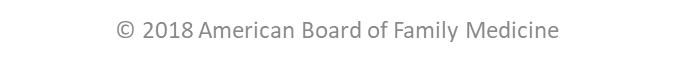 [Speaker Notes: Main focus will be on the first two as it relates directly to ABFM Professionalism Guidelines but knowing the last/third bullet point is vital to minimizing risk for licensure restrictions and subsequent loss of board certification.]
Board Certification is Built on a Foundation of Licensure
Individual Physician’s Self-Determined Standards
Board Certification
(Specialty Specific)
State Licensure
(All Specialties)
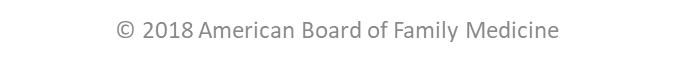 [Speaker Notes: Need a solid foundation of licensure- a limited/damaged foundation is not conducive to board certification (a higher standard). Licensure is the “floor”, the individual physician determines their own “ceiling”.]
What is Professionalism?
Basis of medicine’s contract with society
Demands placing interests of patients above those of the physician
Demands setting and maintaining standards of competence and integrity
Profession making standards explicit, sharing them with the public, and enforcing them maintains worthiness of trust
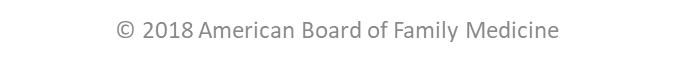 [Speaker Notes: For timing purposes, recommend not spending a lot of time on this slide- more for orientation of the presentation’s topic.]
Have You Ever Actually Read This?
5
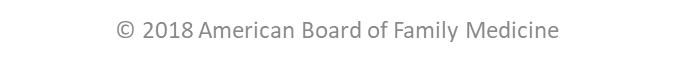 [Speaker Notes: Actually ask them… Most probably have not….]
Or This? (all 7 pages?…)
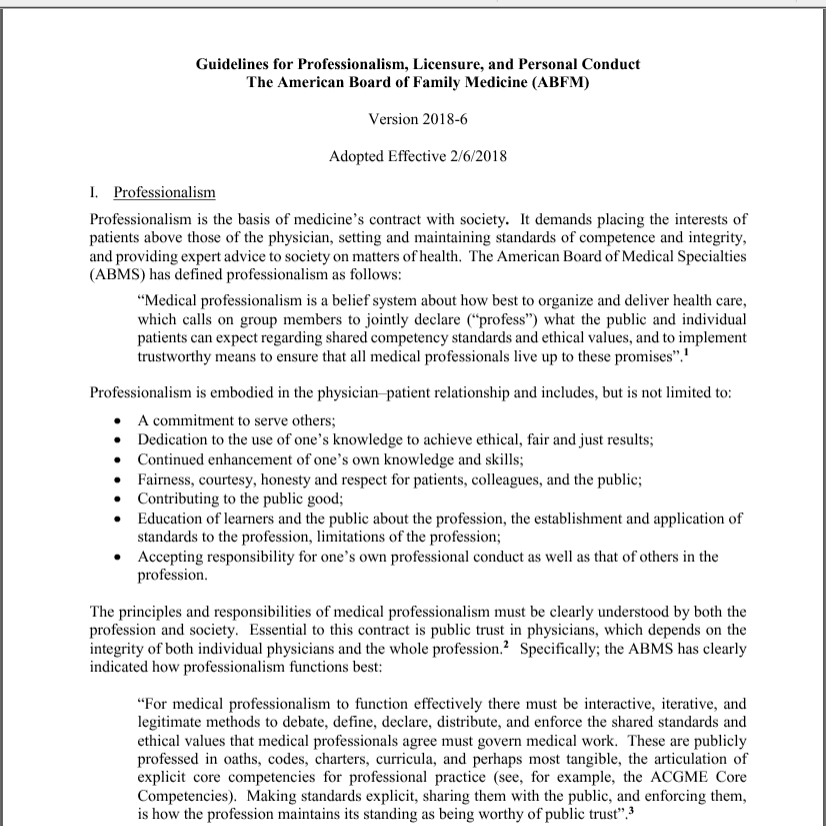 ABFM Guidelines for Professionalism, Licensure & Personal Conduct -on-line at https://www.theabfm.org/about/guidelinesforprofessionalism.pdf
6
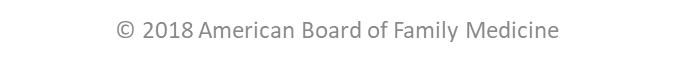 [Speaker Notes: Most probably have not… which is why this presentation is important. We strongly recommend printing this out (go to the provided link) and giving to them so they are more likely to actually read the policy in its entirety.]
Why Not?
I’m really busy- more pressing things to know about.
“I’m professional!”- This really applies more to other people.
Car rental agreement phenomenon- no one actually reads it, it’s ok.
Others?

Consider:
It’s important to read the “directions” that comes with your hard-earned board certification….
No one who loses board certification thought they would when they were a resident….
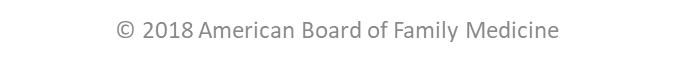 [Speaker Notes: To make interactive, briefly let them volunteer why they have not, then show the remainder of the slide.]
Full and Unrestricted License
“A family physician must continuously hold a currently active, valid and full medical license that is not subject to practice privilege limitations in any state or territory in which s/he has a medical license, regardless of whether or not they are currently practicing within that state.” 

ABFM Guidelines for Professionalism, Licensure, and Personal Conduct
8
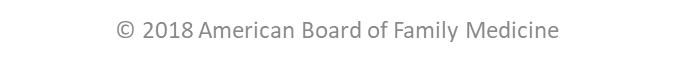 [Speaker Notes: The next slide will highlight this slide’s key phrases.]
Full and Unrestricted License
“A family physician must continuously hold a currently active, valid and full medical license that is not subject to practice privilege limitations in any state or territory in which s/he has a medical license, regardless of whether or not they are currently practicing within that state.” 

ABFM Guidelines for Professionalism, Licensure, and Personal Conduct
9
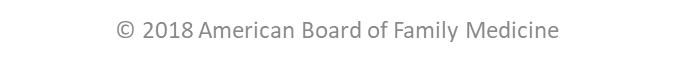 [Speaker Notes: This will be a key concept to correctly answer the upcoming Selected Cases section questions so emphasize this…]
Licensure Requirements for Certification
License must be valid, active, and full, and physician should not be subject to any practice privilege limitations in any jurisdictions in US, US territories, or Canada.
License is deemed “subject to practice limitations” if:
1) License is denied, withdrawn, revoked, or not renewed;
2) License is surrendered voluntarily or involuntarily after or during pendency of (or under threat of) an adverse action
3) suspended
4) subject to practice privilege limitations which affect, restrict, alter, constrain at any time or any location of medical practice.
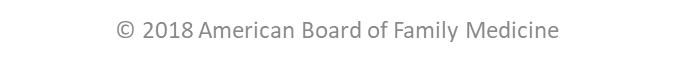 [Speaker Notes: First bullet point repeats previous slide but with a bit more geographic specificity. (A license limitation in the UK, for example, would not qualify as it relates to ABFM certification.)

Second bullet point is one of the key points for the entire presentation. These are all considered “Adverse Actions” by specialty certification boards. 
Note that voluntary surrender when an adverse action is threatened (before the adverse action occurs) also “counts”. 
Letting a license lapse is generally not an issue, but physicians should double-check their state’s regulations as some require declaring “inactive” status. “Not renewed” refers to a licensing board action, not the physician’s.]
Name Some Common Reasons for License Limitations….
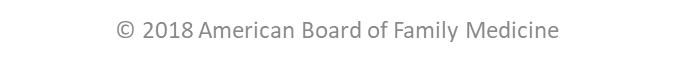 [Speaker Notes: Quickly have them name what they think would be common categories of reasons for licenses being limited., then go to next slide.]
Common Reasons for License Limitations
Boundary issues
Criminal issues
Substance Abuse
Substandard Medical Practice
Substandard Prescribing of Controlled Substances
Other Professionalism issues such as …
12
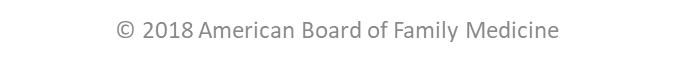 [Speaker Notes: Boundary issues are very common- inappropriate relationships with patients based on commonly accepted standards such as the AMA Code of Medical Ethics. 
Criminal issues – felonies for sure, technically misdemeanors can be also but decided on a case-by-case basis. 
Substance Abuse- One DUI can result in loss of certification. Marijuana use is risky regardless of state laws. 
Residents must assure they are following accepted guidelines for controlled substances prescribing, as well as assuring there is an established doctor-patient relationship for prescribing of any medication (testosterone “mills”, etc). Inadequate supervision of NPs and PAs is also problematic- must follow state law.]
Examples of Professionalism Lapses
Unethical, unprofessional, dishonest or immoral behavior
Not providing accurate or complete responses on applications or forms submitted to ABFM or Governing Bodies
Misrepresenting diplomate status, Medical license status, Board Eligible status
Cheating or attempting to subvert an ABFM exam 
Incompetence
Discompetence (performance between competence and incompetence)
Impairment
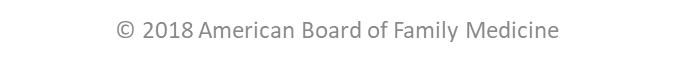 [Speaker Notes: Professionalism lapses can result in loss of certification even without a state license limitation. 
First bullet point- for example, dishonesty in third party billing or other trouble with reporting agencies or legal issues involving wrong-doing.
Second bullet point- need to take special care in answering all state licensing application questions honestly. 
(For example, ask program director if unclear concerning answering application questions re academic performance difficulties, etc.) 
ABFM exam is videotaped by the test center; this and examination psychometric analysis makes cheating/subversion readily discoverable.]
Not all license actions lead to loss of Certification
Federation of State Medical Boards (FSMB)
14
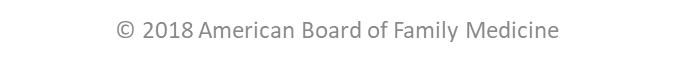 [Speaker Notes: This slide shows the severity of license actions and whether they occurred while the physician was certified or not….  Severity increases for non-certified physicians. Those not board certified tend to have more severe licensing issues also (compare purple Yes and No’s); those who are board certified, when they do have licensing issues, tend to have much less severe issues.]
Not all license actions lead to loss of Certification
Federation of State Medical Boards (FSMB)
15
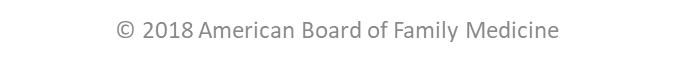 [Speaker Notes: In addition, those in red represent adverse actions that result in loss of board certification, those above (in black) generally do not. Non BC physicians tend to get in trouble much more commonly and also in bigger trouble….]
Fortunately Losing Board Certification is Uncommon
ABFM’s average annual disciplinary rates for 2013 thru 2017:
99% of ABFM Diplomates have no action reported that would warrant a review by the credentials committee.

0.9% of Diplomates have a case reviewed by the credentials committee. 

0.09% of Diplomates lose their certification.

The loss is not always permanent (approx. 50%).
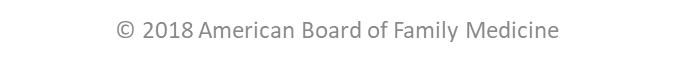 [Speaker Notes: Roughly only 1/1000 lose board certification each year. Uncommon but it does happen.
A large percentage of those not regaining certification do not reapply; so the overall success rate of those who reapply exceeds 50%.]
What’s the Process?ABFM reviews a physician’s certification status following an adverse action by a Governing Body such as:
Entities of Federation of State Medical Boards (state licensing boards)
US Drug Enforcement Administration (DEA)
CMS (Centers for Medicare & Medicaid Services)
Institutional Review Boards (IRBs)
Ethics committees of Medical schools, Hospitals, Clinics
Department of Defense, US Public Health Service, VA
(These entities send a report to the ABFM after an adverse action)
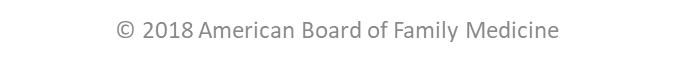 [Speaker Notes: FSMB, DEA, and CMS are most common.]
Then at ABFM, there’s a Careful and Consistent Algorithmic Process in Place …
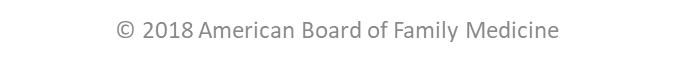 [Speaker Notes: This slide is to illustrate there is an algorithmic, consistent process – would not go through it in detail.]
A committee composed of family physician peers reviews and votes on all appeals; actions are then approved by the full ABFM Board of Directors.Typical ABFM Credentials Committee composition
1 (Family Physician) Chair
7 family physicians
2 specialists 
1 public member
19
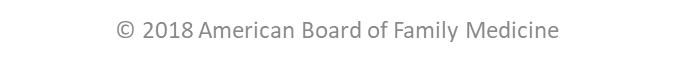 [Speaker Notes: ABFM Credentials Committee composition may vary slightly from year to year but main point is that these are predominately FPs making these determinations, and the committee is always chaired by a FP. Specialist members are members of the ABFM Board of Directors and therefore come from Internal Medicine, OB/GYN, Pediatrics, Psych/Neurology, or Surgery. The public member also comes from the Board of Directors.]
Selected Cases
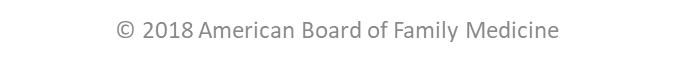 [Speaker Notes: The 5 selected cases are a particularly important part of the presentation as these help engage and reinforce the teaching points. These are modeled after actual cases with some minor details changed.]
Case #1- Dr. A.
A state medical board review determines that Dr. A failed to meet quality medical standards of care in eight of her patients with chronic pain (i.e. excessively prescribing opioid medications without adequate evaluation, monitoring or follow-up). Dr. A also prescribed controlled substances to patients without obtaining and/or documenting that she accessed state medical board-required reports from that state's online prescription reporting system. 

What was the State licensing board action?
21
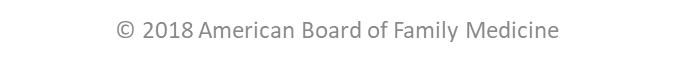 [Speaker Notes: State licensing board stated the physician could no longer prescribe controlled substances. 
Inadequate prescribing of opioids is an increasingly common cause of license limitations and subsequent loss of board certification. State licensing actions can cite concerns with as few as 1-2 patients. However, it should be kept in mind that this is often the “tip of the iceberg” and the number represents what the licensing attorney felt had the strongest evidence rather than the actual numbers necessarily. Physicians need to be sure to access their state’s prescription monitoring program consistent with state regulations. 

Many cases appear to result from inadequate physician knowledge of appropriate opioid prescribing practices. Attention should be paid to calculating and minimizing daily morphine milligram equivalents (MME), be extra careful over 50 MME/day and avoid over 90 MME/day if possible based on CDC recommendations.]
Dr. A.- Outcome
Dr. A’s license is limited by precluding her from treating any patient for chronic pain and, except in emergency cases of acute pain, from prescribing opioid medications. The FSMB reports this disciplinary action against her medical license. 

What was the ABFM action?
22
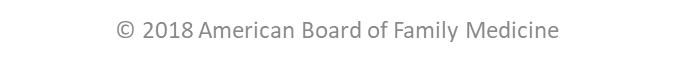 [Speaker Notes: As per ABFM Professionalism Policy (see slide 9 for review if needed): 

License limitation-> Withdrawal of Board certification. This gets noted on the physician profile on the ABFM’s public website as “Certificate Withdrawn” with the date. (Previous certification and recertification dates are noted as well.)]
Case #2- Dr. B.
Dr. B fails to timely report adequate CME documentation after a medical board audit of his attestation with state CME requirements for a state in which he's never actually practiced (he has several state medical licenses). He signs a Voluntary Surrender of Physician License, to make this administrative matter go away.

What was the State licensing board action?
23
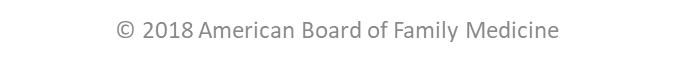 [Speaker Notes: Ask the attendees to guess the answer.
The state licensing board implemented surrender of physician’s license.]
Dr. B.- Outcome
By signing a Voluntary Surrender of Physician License, this is reported to the Federation of State Medical Boards (FSMB) as a disciplinary action against Dr B’s license.

What was the ABFM action?
24
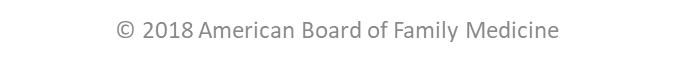 [Speaker Notes: As per ABFM Professionalism policy, surrender of a license (even if voluntarily) results in loss of Board certification. This case is a good example of the advisability of the physician’s attorney contacting the ABFM counsel to best navigate the situation, including exploring other options that (if possible) could avoid signing the voluntary surrender document. 
Note that sometimes a voluntary surrender of physician license is offered with the understanding that the state licensing board will proceed to remove it involuntarily if needed. This still constitutes a violation of ABFM professionalism policy. Recall also certification is a higher standard than licensing (slide 3);  if licensing is withdrawn then certification is withdrawn.]
Case #3- Dr. C.
Dr. C works in an Emergency Department. Due to some health issues exacerbated by overwork, Dr. C falls asleep when listening to patients during overnight hours, reported by a patient to the state medical board. After reviewing the case, his state board offers and he agrees to sign a consent agreement stating that he may not see patients in an emergency department setting between the hours of midnight and 7 am. He had decided he didn’t want to do this anyway. 
Does the State licensing board’s action constitute a license limitation?
25
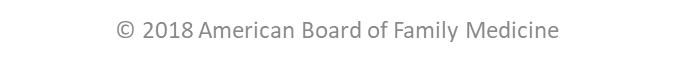 [Speaker Notes: Ask the attendees to guess the answer.
State licensing board’s action is a license limitation per ABFM professionalism policy, as it “limits the hours or periods during which a physician can practice”.]
Dr. C. - Outcome
This license limitation is reported to the FSMB.

What was the ABFM action?
26
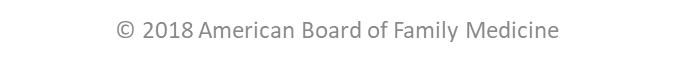 [Speaker Notes: The ABFM’s action was Withdrawal of certification per the written policy.]
Case #4- Dr. D.
Dr. D practices maternity care. Based on allegations of negligence in her delivery of a newborn involving the use of a vacuum assisted delivery device that resulted in the infant's death, she signed a settlement agreement with the state medical board, stating she agreed to immediately cease "operative" vaginal deliveries but continues to do maternity care.
 Given that the physician can continue providing maternity care/ doing deliveries, is the State licensing board’s action considered a license limitation?
27
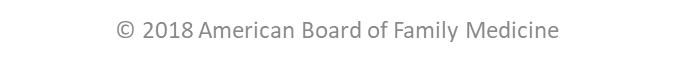 [Speaker Notes: Ask the attendees to guess the answer. 

(Yes- the Federation of State Medical Boards considers this a formal disciplinary action and license limitation, and so reported this to the certifying board. )]
Dr. D. - Outcome
Although the majority of family physicians do not practice maternity care, FSMB considers this a formal disciplinary action, and reported it to the specialty board as a license limitation. 

What was the ABFM action?
28
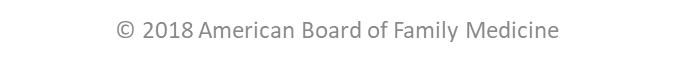 [Speaker Notes: This consent agreement resulted in withdrawal of certification as it is a license limitation. If the physician’s attorney had contacted the ABFM’s counsel, perhaps a different action could have been suggested to the state licensing board (e.g. additional CME such as a course demonstrating competency in use of assistive devices, etc.) which would not be a license limitation.]
Case #5- Dr. E.
Dr. E, in a small practice with limited staffing, is accused by a patient of inappropriate behavior during a gynecological exam. Rather than risking additional publicity that may come with litigation and desiring to put the matter behind him, he is offered a consent agreement. 

What was the State licensing board action?
29
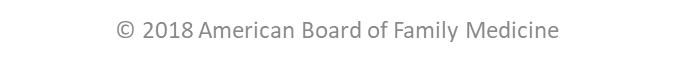 [Speaker Notes: Ask the attendees to guess what the state licensing board decided. 
The next slide gives the answer. 
(The state licensing board required that the physician see all female patients with a chaperone present.)]
Dr. E. - Outcome
In the consent agreement, Dr. E accepts a license limitation from his state medical board requiring all female patients have a chaperone present. 
FSMB reports this to ABFM.
 
What was the ABFM action?
30
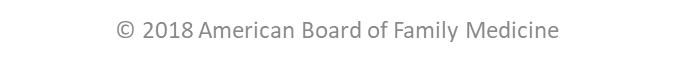 [Speaker Notes: Withdrawal of certification, as per policy. The licensing board is requiring “presence of a chaperone during exam or treatment of any patients”.
It must be noted that often such allegations represent the “tip of the iceberg” of repetitive transgressions, reported inconsistently given the difficulty for victims to come forward. The state licensing board often has numerous other corroborating complaints that ultimately does not make it into the consent agreement due to varying levels of proof or victims’ willingness to participate in this very difficult process. Residents should be reminded of residency clinic policies and best practices concerning the standard use of chaperones.]
Medical practice limitations include those that:
Preclude right to self-treatment or treatment of family members
Limits right to prescribe any or certain medications;
Requires direct supervision during exam or treatment of any patients
Requires presence of a chaperone during exam or treatment of any patients
Limits or restricts to a specific location the right to treat or examine, or restricts or limits the right to examine or treat to any location (limits where physician can or cannot examine or treat)
Limits hours or periods during which can practice
Restricts geographical location (other than physician’s home)
Requires practice only in a group setting
Restricts practice site or type of practice
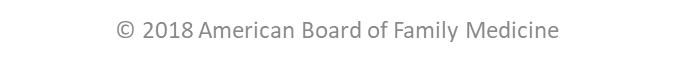 [Speaker Notes: This is an important slide; you may ask residents if any of these are surprising. Important list to know when involved with state licensing proceedings; many attorneys are not aware that limitations in any of these will result in loss of board certification, making consultation with ABFM counsel and use of attorneys experienced with the state licensing board advisable (often a list of experienced attorneys is available through state medical societies).]
List of Common Limitations From the ABFM Appeal Form:
32
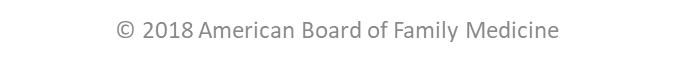 [Speaker Notes: This slide (from the actual ABFM Appeal Form) just puts the information from the last slide in easy-to-read, bullet point form, with some more specific details, so worth looking at.]
Exceptions - License is not deemed “subject to practice limitations” if:
1) Limitation is applicable to all other practicing physicians in that jurisdiction;
2) Physician received letter of concern or reprimand not resulting in practice limitations (even if letter is part of physician’s record);
3) Voluntarily entered into rehabilitation or remediation program for impairment , dependency, or practice improvement with approval of a Governing Body:
 not resulting in practice limitations (previous slide’s stipulations); or
 not as a requirement of issuance or maintenance of a license; or
 not as a requirement from Governing Body to reenter medical practice.
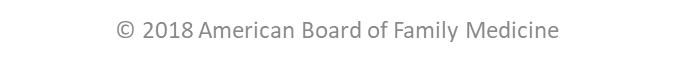 [Speaker Notes: The reason for #1- a state licensing board for example, may prohibit prescription self-treatment or treatment of family members. Since this would apply to all practicing physicians, it is not considered a license limitation. 
#2- A letter of concern or even a reprimand will not result in automatic loss of board certification, as long as there is no associated practice limitation. It is still possible to lose board certification after Credentials Committee review on a case-by-case basis.
#3- Voluntarily entering into rehab generally will avoid a negative license and certification impact as long as the 3 stated conditions are met. The last 2 conditions lessen the  “voluntary” nature of the action, making it a somewhat “involuntarily voluntary” action, if the physician wishes to practice medicine.]
Exceptions - License is not deemed “subject to practice limitations” if: (continued)
4) physician is placed on probation without any specific practice privilege limitations, sanction,  condition, requirement, or restriction on practice;
5)  Held an active, valid and full license not subject to practice limitations in any jurisdiction in which physician has currently and actively engaged in medical practice (as determined by ABFM) for at least 6 continuous years prior to applying for or to regain certification;
AND 
  -have not had a license denied in another jurisdiction for a reason other than the one initially responsible for initial loss of certification, haven’t violated ABFM professionalism & personal conduct guidelines, and received no new practice limitations, reprimands, censures, or probations for at least 6 continuous years prior to applying for/regaining certification.
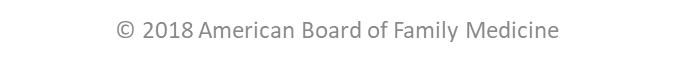 [Speaker Notes: Item #4- Being placed on “probation” only by the state licensing board does not typically result in loss of board certification.
Item #5 is the so-called ABFM “6 Year Successful Practice Rule”-  A physician can regain certification by actively practicing (as long as there are no new issues) for 6 continuous years. Approximately half of physicians who lose board certification ultimately regain it.]
Not deemed in violation of Professionalism Guidelines if ABFM determines that the conditions cited in the licensing board’s adjudication:
Merely prohibits practice in physician’s or patient’s place of residence
Part of typical “boilerplate language” of a Governing Body
Included as part of disciplinary process without regard to specific allegations or charges against the physician
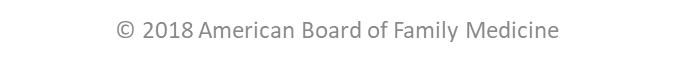 [Speaker Notes: Professionalism Guidelines II B5 – this section of the policy was added in 2018 as conditions are placed by some state licensing boards that are used for every physician being disciplined regardless of the cause rather than specific to the individual physician’s case.]
If a physician is in violation of professionalism or personal conduct guidelines…
Can re-apply only after the time determined by ABFM Credentials Committee has elapsed.
May apply to regain eligibility then- if no new violations and is in full compliance with guidelines.
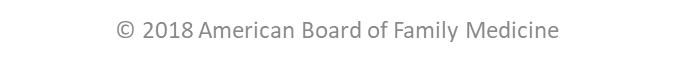 [Speaker Notes: Note that the time period can differ from 6 years for those who were in violation of these particular professionalism and personal conduct guidelines; the ABFM Credentials Committee decides on a length of time before reapplication can occur based upon its review, on a case-by-case basis. The physician can then reapply for a reinstatement of board certification (assuming all certification requirements are met) after that time period has elapsed.]
Yes, But What About…
Don’t state medical boards in practice have different standards? 
Don’t state medical boards have a political component?
My scope of practice is broad- “no good deed goes unpunished”? 
A license limitation resulting from only one patient?
Are all 24 ABMS certifying boards consistent in applying professionalism standards? 
Shouldn’t ABFM do their own investigations?
37
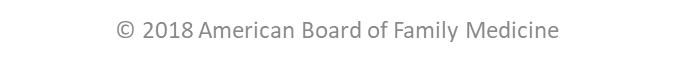 [Speaker Notes: Bullet point #1- State medical boards’ dialogue within FSMB increases consistency of standards between states, but each state is empowered to set their own standards. Physicians holding medical licenses in multiple states need keep this in mind. A limitation in one state is enough to lose board certification regardless of how many other state licenses the physician may hold. 
Bullet point #2- As typically state agencies, state medical boards are governmental and therefore may also have a “political” component as far as selection of committee members, selection of the chair, budgeting, level of resources legislatively or regulatory determined, as well as public (and subsequent media) reporting of proceedings.
Bullet point #3- A license limitation is a license limitation regardless of the physician’s scope of practice or whether other physicians in that specialty universally engage in that practice activity. (For example, maternity care). 
Bullet point #4- Keep in mind that although the medical licensing board cites negligence or substandard practice resulting form one or only a few patients, this may have been an issue for other patients as well. What is cited does not necessarily reflect all information the medical licensing board has reviewed. Certification boards do not have access to this “other” information, that for many reasons is not specifically cited in the state licensing board’s formal written determination. 
Bullet point #5- Representatives of ABMS certifying boards meet regularly and attempt to be consistent in establishing general professionalism standards but each specialty board has the purview to set it own standards. 
Bullet point #6- ABFM Is not an investigatory body. Investigations need be left to state medical licensing boards and other entities.  Resources needed for each case have been estimated to run as high as $300,000- $500,000 making it prohibitively expensive and duplicative for any certifying board to assume this function.]
Personal Conduct
May lose diplomate status or eligibility for: Conviction of misdemeanor or felony resulting in incarceration or probation in lieu of incarceration, or guilty nolo contendere plea, or Alford plea, or deferred adjudication without expungement.
May lose diplomate status or eligibility if don’t respond or provide complete and accurate responses within 60 days to any ABFM written request for information concerning a possible action.
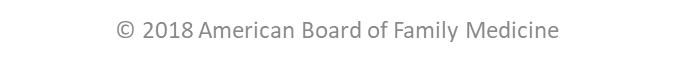 [Speaker Notes: -A nolo contendere plea is a plea by which a defendant in a criminal prosecution accepts conviction as though a guilty plea had been entered but does not admit guilt.
-An Alford Plea is a guilty plea of a defendant who proclaims he is innocent of the crime, and admits that the prosecution has enough evidence to prove that he is guilty beyond a reasonable doubt. 
-Running from or ignoring ABFM requests for information has a time limit (60 days).]
Credentials Committee Is Observing3 Major Trends
Opioids (prescribing and personal SUD)
Consent agreements/ Not understanding any license limitation results in loss of board certification
Physician impairment (including burnout?)
39
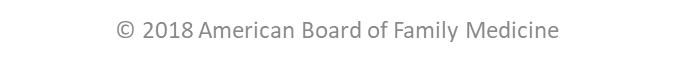 [Speaker Notes: Bullet point #1- Diplomates placed on license limitations concerning their prescribing of controlled substance have increased during the last 6 years. Personal SUD –related cases (often alcohol) has stayed about the same. 

Bullet point #2- Attorneys representing family physicians often do not realize that any license limitation will result in loss of board certification. It is important as stated previously for counsel to contact the ABFM for guidance, as loss of certification can sometimes be avoided in negotiating a consent agreement between the physician and the state licensing board that does not violate Professionalism guidelines.]
Also increasing:Physician Violations of Online Professionalism and Disciplinary Actions: A National Survey of State Medical Boards
Greysen JAMA. 2012;307(11):1141-1142. doi:10.1001/jama.2012.330G
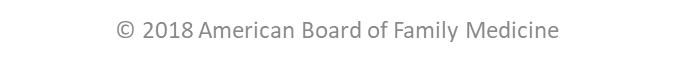 [Speaker Notes: Beware of one’s online presence- a new source of disciplinary actions by state medical boards. 
Would quickly review these violations. To be safe would recommend avoiding the posting of any online depiction of alcohol use even if seems benign (glass of wine at a fundraiser, etc.). Social media increases risk of inappropriate online patient communication.]
What To Do When You Are Notified There’s a Complaint to the State Medical Board
Take it seriously, answer carefully, respond by deadline given
Notify your practice’s malpractice carrier
If employed, contact your practice’s Medical Director/counsel
Have attorney and/or someone in authority read any draft response before submitting
If responding to a complaint, stick to facts only (no editorializing), write using dispassionate language
If there is a hearing, have an attorney well familiar with your state’s medical licensing board represent you- can ask state medical society for suggestions
Before negotiating any consent agreement, request your attorney discuss with ABFM legal counsel to best protect board certification
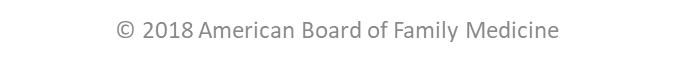 [Speaker Notes: Important slide, not specifically relating to ABFM certification but if handled suboptimally can ultimately result in a certification issue.  The battle is often won (or lost) at this stage. 
Patient complaints to state licensing boards are more common than many residents realize, understandably upsetting but state licensing boards get these very frequently. These can often be discharged without even a hearing if careful attention is paid to crafting a good written response. If a hearing is required, many would recommend legal representation by an attorney well familiar with the state licensing board.]
ABFM Letter to Diplomates  July 2017
“We invite any diplomates involved in state licensing board proceedings that may lead to a license limitation or other negative finding, to strongly consider having their counsel communicate with ABFM's legal counsel early in the process so as to seek guidance on the possible avoidance of unnecessary negative effects on ABFM certification status. This is a service readily available to all diplomates that ABFM hopes will be utilized frequently.”
42
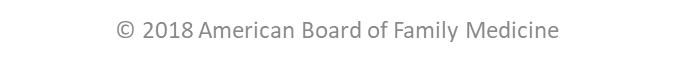 [Speaker Notes: This slide emphasizes again the importance of contacting the ABFM early if involved in a licensing proceeding to get guidance to best protect board certification.]
What Does your State Medical License Application Ask?
State licensure application questions asking whether the physician has a history of counseling or mental health issues may inadvertently contribute to physician impairment by dissuading physicians from getting needed mental health care and/or counseling. 

(Let’s Review Mental Health-related Questions on our state’s license application)
43
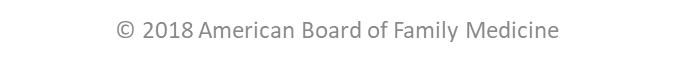 [Speaker Notes: Recommend actually sharing your state’s license application question(s) concerning mental health and briefly discussing. Hopefully the application language asks about mental health issues that impair the ability of the physician to render care safely rather than a broader question “Have you ever had counseling?” which is in violation of AMA, APA, and FSMB recommendations. License application questions need be answered carefully and accurately; encourage residents to ask for advice if not sure about how to appropriately answer any questions.]
Answer these Questions Carefully
FYI- Two-thirds of U.S. medical boards fail to meet recommendations from the AMA, the American Psychiatric Association (APA) and the Federation of State Medical Boards (FSMB) regarding questions about physicians’ mental health on licensure application forms, according to a recent analysis of initial and renewal application forms.  
Dyrbye et al Mayo Clinic Proceedings Oct 2017 :92,10,1486-93.
44
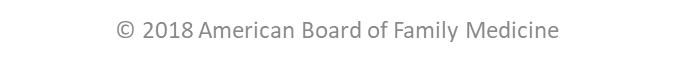 [Speaker Notes: Hopefully this will improve over time with more awareness of the need for physician wellness.]
Review our Curriculum/ Residency Clinic Policies
Opioid prescribing- current political and clinical climate makes this especially crucial.  (Residents need to know Guidelines & best practices including: agreements, tox screens, PMPs, recommended dosing levels, regular office visits) 
Use of chaperones
Other best practices- information management, workflows, charting standards, etc.
Dealing with patient complaints
Interpersonal Communication skills
Professionalism case-based- especially setting and observing boundaries
State License Application/ Review with a faculty member if questions –don’t guess
Know ABFM Requirements/ certification process
How to handle state medical board inquiries, hearings, requests for information
Physician wellness
45
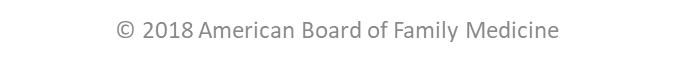 [Speaker Notes: Finally, quickly review these topics and ensure residents are receiving adequate curriculum in these areas; address any areas needing improvement. Residency clinic policies such as use of chaperones should help develop good habits before a state licensing board mandates it, with subsequent loss of board certification.]
For Complete ABFM Guidelines for Professionalism, Licensure, and Personal Conduct, Go To:
https://www.theabfm.org/about/guidelinesforprofessionalism.pdf
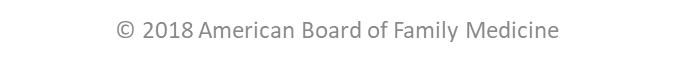 [Speaker Notes: For reference- to read the actual ABFM Professionalism guidelines, available on-line.]
[Speaker Notes: Question & Answer Key to Follow…]
ABFM Professionalism & Personal Conduct Guidelines
                           Questions and Answer Key
                                 “Pre-(or Post) test”

                                        (optional)
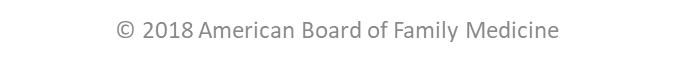 ABFM Professionalism & Personal Conduct Guidelines “Pre-(or Post) test”
What percentage of ABFM diplomates lose board certification each year due to disciplinary action? 
Name 3 “Governing Bodies” that report adverse actions to ABFM.
After medical knowledge (certification exam), which ACGME general competency deficit causes the second most diplomates to lose board certification?
T or F: A family physician will generally maintain board certification as long as they faithfully comply with any practice limitation placed on their license by their state licensing board.
T or F: Dr X holds licenses in 2 adjoining states. She has a license limitation (cannot prescribe testosterone) in one state but no longer actually practices there. The state in which she practices has no limitations and she holds a full and unrestricted license there. Her board certification status will be maintained as long as she continues to practice in that state, and voluntarily takes the precaution of not prescribing testosterone there.
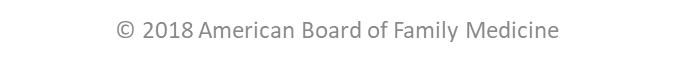 ABFM Professionalism & Personal Conduct Guidelines ““Pre-(or Post) test”
6) Related to medical licensing boards, what is a “consent agreement”?
7) Name 3 common reasons for license limitations. 
8) Name 3 common practice limitations imposed by state licensing boards.
9) T or F  A medical license is not deemed “subject to practice limitations” if the physician voluntarily enters into a rehabilitation program for impairment with approval of the Governing Body that requires it to keep the license. 
10) T or F  A diplomate can lose board certification for a non-practice-related felony conviction.
11) T or F A diplomate can lose board certification if they don’t respond to an ABFM written request for additional information concerning a possible action within 60 days.
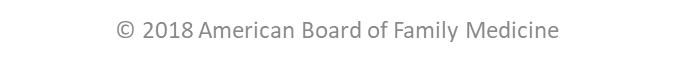 ABFM Professionalism & Personal Conduct Guidelines “Pre-(or Post) test”
12) Name 3 examples of online-related breach of professionalism cited by state licensing boards.
13) T or F Based on their training and experience, attorneys involved with state licensing board hearings generally understand certification consequences of consent agreements. 
14) T or F If a state licensing board determines lack of harm to a patient, this will effectively end a board inquiry. 
15) T or F Appeals of withdrawal of board certification are heard by the ABFM Credentials Committee, which is composed primarily of family physician peers.
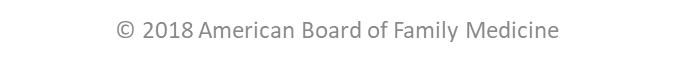 “Pre-(or Post) test”- Answer Key
1) 0.09%
2) FSMB/state licensing boards, DEA, CMS, IRBs, ethics committees of med schools, hospitals, clinics, DoD, US Public Health Service, VA
3) Professionalism
4) False
5) False
6) Typically a negotiated agreement between the physician and the state medical licensing board outlining the charges and agreed upon consequences/ practice stipulations.
7) Boundary issues
     Criminal issues
     Professionalism (other- lying on application, inflating online credentials, etc.)
     Substance Abuse
     Substandard Medical Practice
     Substandard Prescribing of Controlled Substances
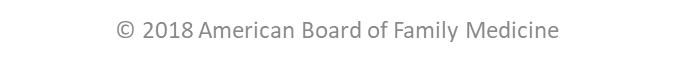 “Pre-(or Post) test”- Answer Key
8) Preclude right to self-treatment or treatment of family members
Limits right to prescribe any or certain medications;
Requires direct supervision during exam or treatment of any patients
Requires presence of a chaperone during exam or treatment of any patients
Limits or restricts to a specific location the right to treat or examine, or restricts or limits the right to examine or treat to any location (limits where physician can or cannot examine or treat)
Limits hours or periods during which can practice
Restricts geographical location (other than physician’s home)
Requires practice only in a group setting
Restricts practice site or type of practice)

9) False
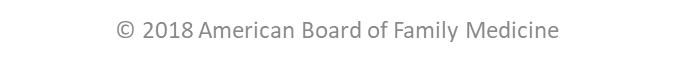 “Pre-(or Post) test”- Answer Key
10) True
11) True
12) Unprofessional content on Social media
       Internet prescribing without an established clinical relationship
       Online misrepresentation of credentials
       Inappropriate patient communication online
       Online derogatory remarks
13) False
14) False
15) True
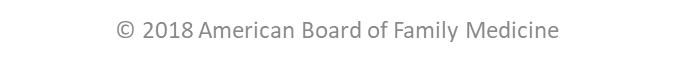